M
www.edinburghdiabetes.com
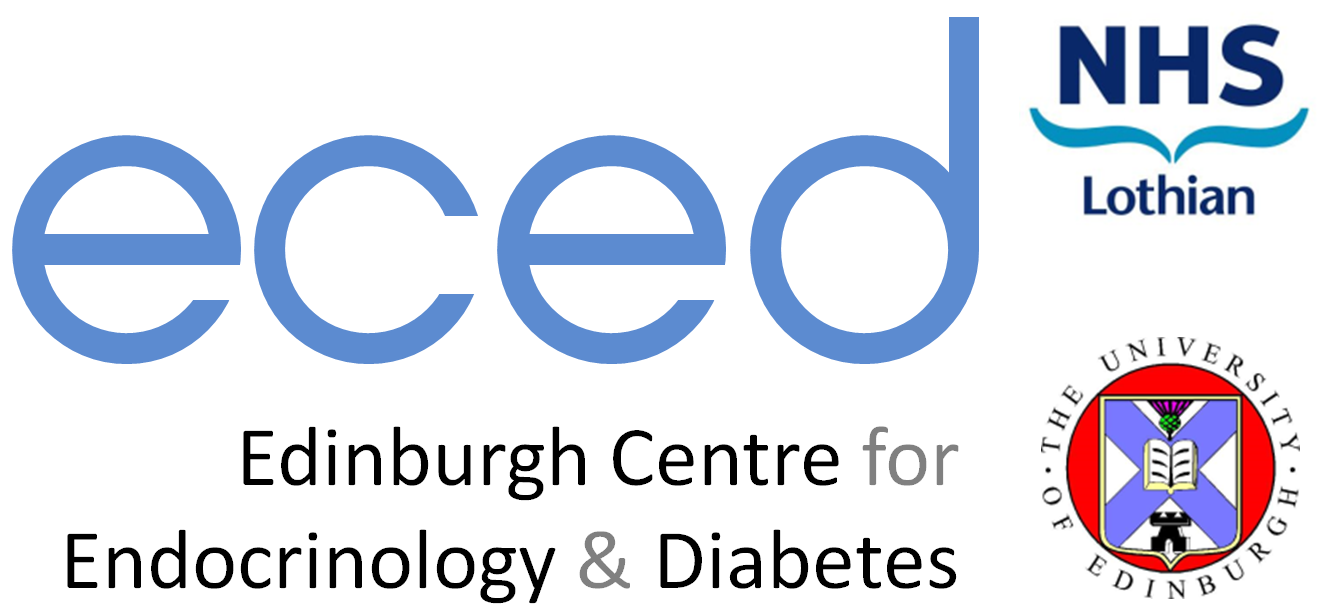 CHI label here or name:
Date: _____________________
What would you like to talk about during your appointment?
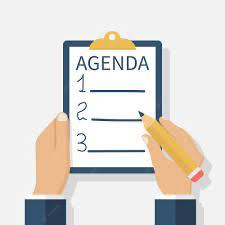 Some common topics are listed at the bottom of the next page
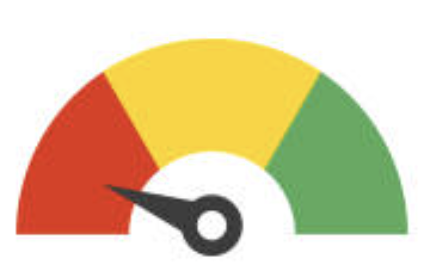 Hypoglycaemia (low glucose)
How low does your blood sugar need to go before you typically feel symptoms?
never get symptoms
higher 
than 5
1.5	2.0	2.5	3.0	3.5	4.0	4.5	5.0
Do you know when your hypos are commencing (circle a number from 1 to 7)?
1		2		3		4		5		6		7
Never aware
Always aware
Severe hypoglycaemia
Have you had any episodes of hypoglycaemia where someone else had to treat you since your last clinic appointment?
No
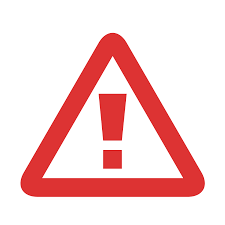 Yes				No
Driving
Can you confirm that (i) you ensure your glucose level is above 5mM before driving; (ii) you keep short-acting carbohydrate and a means of measuring glucose levels in your car; (iii) if your glucose level falls below 4mM, you stop driving until glucose has been above 5mM for more than 45 minutes?
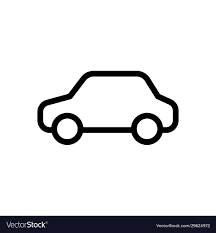 Yes				No			I do not drive
Please turn over…
April 2023
www.edinburghdiabetes.com
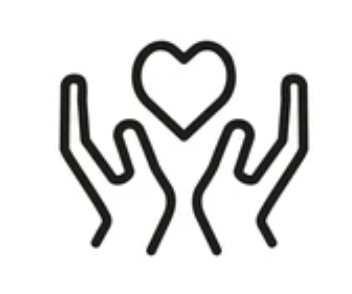 Wellbeing
Over the last 2 weeks, how often have you been bothered by the following problems? (tick a box for each item)
More than half the days
Nearly every day
Several days
Not at all
Feeling nervous, anxious or on edge
Not being able to stop or control worrying
Little interest or pleasure in doing things
Feeling down, depressed or hopeless
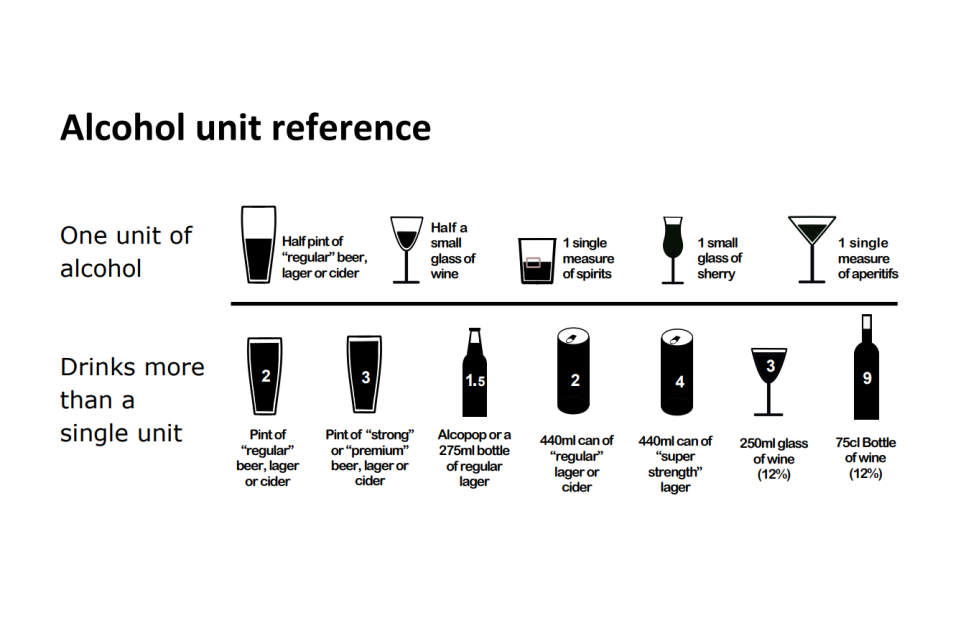 Alcohol
Do you drink more than 14 units of alcohol per week?
1 unit
Yes			No
Smoking

Do you smoke?							   Yes			   No
Erectile dysfunction

In recent months, have you had trouble  achieving or maintaining an erection?
No
Yes					No 				Prefer not to answer
Here are a selection of topics which people are often keen to discuss in the diabetes clinic.  If you would like to talk about any of these issues, please circle them:
Continuous glucose monitors
Adjusting insulin
Closed loop systems
Injection sites
Insulin pumps
Correction doses
Getting appointments
Hypos
Carbohydrate counting
Repeat prescriptions
What to do when unwell
Diet
Exercise
Driving
Travel
Alcohol
Smoking
Feet
High blood sugars
HbA1c
Contraception
Eyes
Kidneys
Blood pressure
Cholesterol
F
www.edinburghdiabetes.com
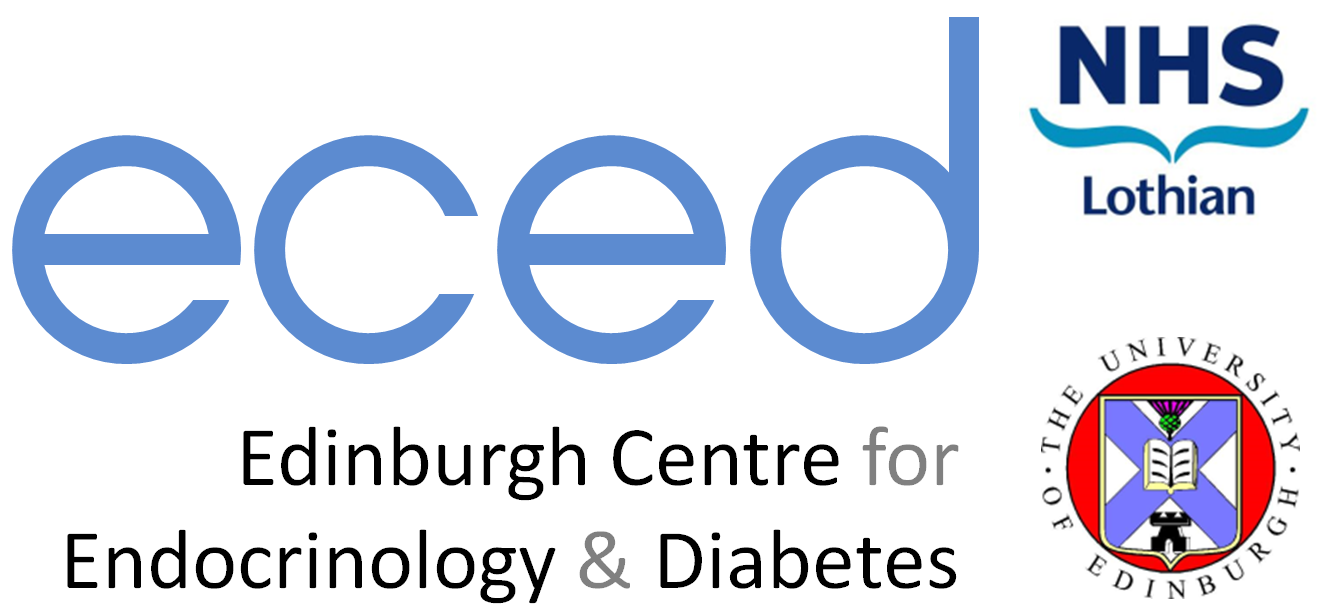 CHI label here or name:
Date: _____________________
What would you like to talk about during your appointment?
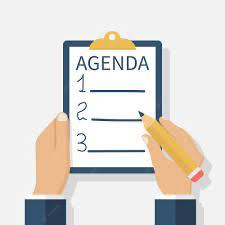 Some common topics are listed at the bottom of the next page
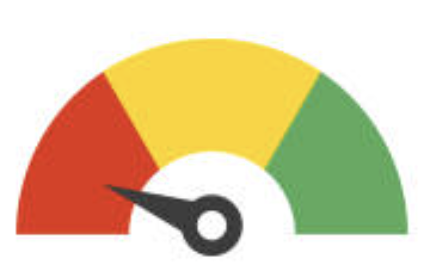 Hypoglycaemia (low glucose)
How low does your blood sugar need to go before you typically feel symptoms?
never get symptoms
higher 
than 5
1.5	2.0	2.5	3.0	3.5	4.0	4.5	5.0
Do you know when your hypos are commencing (circle a number from 1 to 7)?
1		2		3		4		5		6		7
Never aware
Always aware
Severe hypoglycaemia
Have you had any episodes of hypoglycaemia where someone else had to treat you since your last clinic appointment?
No
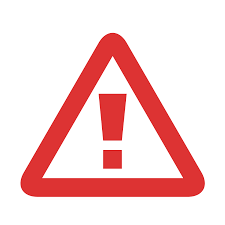 Yes				No
Driving
Can you confirm that (i) you ensure your glucose level is above 5 before driving; (ii) you keep short-acting carbohydrate and a means of measuring glucose levels in your car; (iii) if your glucose level falls below 4mM, you stop driving until glucose has been above 5mM for more than 45 minutes?
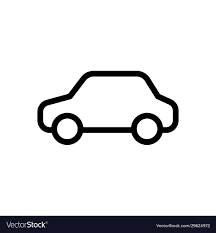 Yes				No			I do not drive
Please turn over…
April 2023
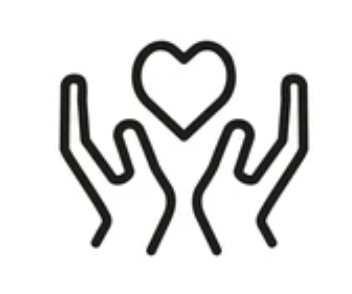 Wellbeing
Over the last 2 weeks, how often have you been bothered by the following problems? (tick a box for each item)
More than half the days
Nearly every day
Several days
Not at all
Feeling nervous, anxious or on edge
Not being able to stop or control worrying
Little interest or pleasure in doing things
Feeling down, depressed or hopeless
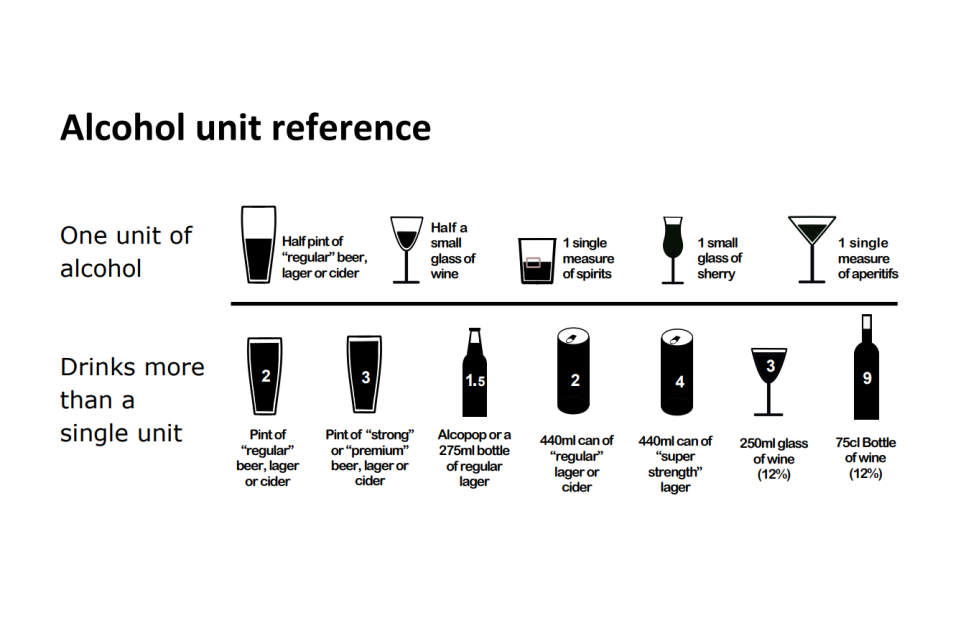 Alcohol
Do you drink more than 14 units of alcohol per week?
1 unit
Yes			No
Smoking         Do you smoke?					   Yes			   No
Contraception
Are you currently using a reliable form of contraception?            

 Yes (if so, please specify:_____________________ )	         	 No			Not relevant
Pregnancy 
It is advisable for women with diabetes to plan pregnancy to achieve the best outcomes for mother and baby.  Are you considering a pregnancy in the next 2 years?
No
Yes					No 				Not relevant
Here are a selection of topics which people are often keen to discuss in the diabetes clinic.  If you would like to talk about any of these issues, please circle them:
Continuous glucose monitors
Adjusting insulin
Closed loop systems
Injection sites
Insulin pumps
Correction doses
Getting appointments
Hypos
Carbohydrate counting
Repeat prescriptions
What to do when unwell
Diet
Exercise
Driving
Travel
Alcohol
Smoking
Feet
High blood sugars
HbA1c
Contraception
Eyes
Kidneys
Blood pressure
Cholesterol